FORMULARIOS Y JAVA SCRIPT
Ing. Luis G. Aguilar Fernández
<body>
	<script >
		function calcular_area()
		{
		}
	</script>

	<style>
		form {text-align: left; margin-left: auto; margin-right: auto}
	</style>

        <form name="formulario1">
            <table >
                <tr><td>Lado 1:</td>
                    <td><input name="lado1" required="required" /> </td> </tr>
                <tr><td>Lado 2:</td>
                    <td><input name="lado2" required="required" /> </td> </tr>
                <tr><td>Lado 3:</td>
                    <td><input name="lado3" required="required" /> </td> </tr>
                <tr><td>AREA:</td>
                    <td><input name="area" /> </td> </tr>
                <tr><td><input value="Calcular" type="button" onclick="calcular_area();" />
                        <input value="iniciar" type="reset" /> </td>  </tr>
                    <tr>
            </table>
        </form>
</body>
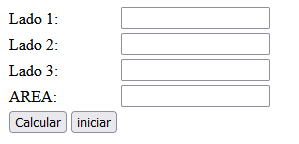 <body>
	<script >
		function calcular_area() {
		lado1 = parseFloat (document.formulario1.lado1.value);
		lado2 = parseFloat (document.formulario1.lado2.value);
		lado3 = parseFloat (document.formulario1.lado3.value);
    		semi=(lado1 + lado2 +lado3)/2
    		ar=Math.pow(semi*(semi-lado1)*(semi-lado2)*(semi-lado3),0.5)
       		document.formulario1.area.value = ar; }
	</script>
	<style>
		form {text-align: left; margin-left: auto; margin-right: auto}
	</style>

        <form name="formulario1">
            <table >
                <tr><td>Lado 1:</td>
                    <td><input name="lado1" required="required" /> </td> </tr>
                <tr><td>Lado 2:</td>
                    <td><input name="lado2" required="required" /> </td> </tr>
                <tr><td>Lado 3:</td>
                    <td><input name="lado3" required="required" /> </td> </tr>
                <tr><td>AREA:</td>
                    <td><input name="area" /> </td> </tr>
                <tr><td><input value="Calcular" type="button" onclick="calcular_area();" />
                        <input value="iniciar" type="reset" /> </td>  </tr>
                    <tr>

            </table>
        </form>
</body>
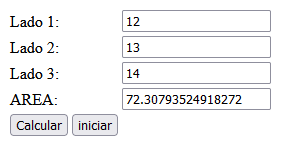 Nombre del formulario
Se elimina el contenido de las cajas textos.
Iniciando cajas con 0
<form name="formulario1">
            <table >
                <tr><td>Lado 1:</td>
                    <td ><input name="lado1" required="required" value=0 > </td> </tr>
                <tr><td >Lado 2:</td>
                    <td><input name="lado2" required="required" value=0> </td> </tr>
                <tr><td>Lado 3:</td>
                    <td><input name="lado3" required="required" Value=0> </td> </tr>
                <tr><td>AREA:</td>
                    <td><input name="area" disabled="disabled"> </td> </tr>
                <tr><td><input value="Calcular" type="button" onclick="calcular_area();" />
                        <input value="Iniciar" type="button" onclick="limpiar();" /> </td>  </tr>
                    <tr>
            </table>
        </form>
Propiedad disabled
Enabled/disabled
<td><input name="area" disabled="disabled"> </td> </tr>
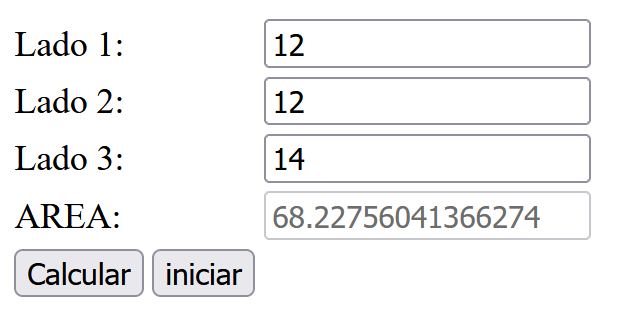 Bloquea el componente
Implementando el botón Iniciar.
<body>
	<script >
	function calcular_area()
	{
	     lado1 = parseFloat (document.formulario1.lado1.value);
	     lado2 = parseFloat (document.formulario1.lado2.value);
	     lado3 = parseFloat (document.formulario1.lado3.value);
    	     semi=(lado1 + lado2 +lado3)/2;
    	     ar=Math.pow(semi*(semi-lado1)*(semi-lado2)*(semi-lado3),0.5);
       	    document.formulario1.area.value = ar;
	}

	function limpiar(){
		document.formulario1.lado1.value=0;
		document.formulario1.lado2.value=0;
		document.formulario1.lado3.value=0;
		document.formulario1.area.value=0;
		}
	</script>

	<style>
	    form {text-align: left; margin-left: auto; margin-right: auto}
	</style>
<form name="formulario1">
            <table >
                <tr><td>Lado 1:</td>
                    <td><input name="lado1" required="required" /> </td> </tr>
                <tr><td>Lado 2:</td>
                    <td><input name="lado2" required="required" /> </td> </tr>
                <tr><td>Lado 3:</td>
                    <td><input name="lado3" required="required" /> </td> </tr>
                <tr><td>AREA:</td>
                    <td><input name="area" disabled="disabled"> </td> </tr>
                <tr><td><input value="Calcular" type="button" onclick="calcular_area();" />
                        <input value="Iniciar" type="button" onclick="limpiar();" /> </td>  </tr>
                    <tr>

            </table>
        </form>
</body>
Implementando el alineación del texto en las cajas textos.
<style>
		form {text-align: left; margin-left: auto; margin-right: auto;}
		input {text-align:  right;}
	</style>
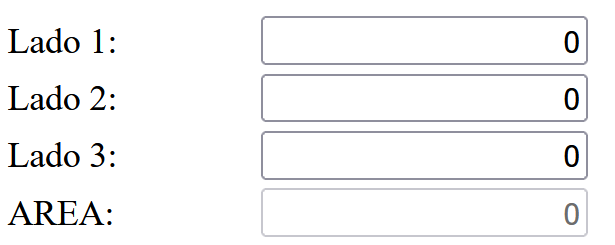 Activar y desactivar elemento botón.
1. Nombrar a los elementos a manipular en el código JavaScript.  Se sugiere emplear id=“nombre del componente” el cual debe ser único.
2. Los elementos que se mostrarán inicialmente desactivados deberán contener disabled=disabled al momento de implementarlo.
<form name="formulario1">
            <table >
                <tr><td>Lado 1:</td>
                    <td ><input name="lado1" required="required" value=0 > </td> </tr>
                <tr><td >Lado 2:</td>
                    <td><input name="lado2" required="required" value=0> </td> </tr>
                <tr><td>Lado 3:</td>
                    <td><input name="lado3" required="required" Value=0> </td> </tr>
                <tr><td>AREA:</td>
                    <td><input name="area" disabled="disabled"> </td> </tr>
                <tr><td><input value="Calcular" type="button" id="b_calcular” onclick="calcular_area();" />
                        <input value="Iniciar" type="button" id="b_iniciar" disabled= disabled onclick="limpiar();" /> </td>  </tr>
                    <tr>
            </table>
        </form>
Activar y desactivar elemento botón.
3.  Activar (true) o desactivar (false) la inhabilitación de la propiedad disabled.
Para activarlo o desactivarlo se debe referenciar al componente mediante su Id, empleando el método getElementById(‘Id del componente’).
A dicho método se le agrega la propiedad  .disabled y se le asigna los valores true o false.  Los cuales indicarán si se habilita o inhabilita el componente.
function calcular_area()
{
      lado1 = parseFloat (document.formulario1.lado1.value);
      lado2 = parseFloat (document.formulario1.lado2.value);
      lado3 = parseFloat (document.formulario1.lado3.value);
      semi=(lado1 + lado2 +lado3)/2;
      ar=Math.pow(semi*(semi-lado1)*(semi-lado2)*(semi-lado3),0.5);
      document.formulario1.area.value = ar;
      document.getElementById('b_calcular').disabled = true;
      document.getElementById('b_iniciar').disabled = false;
}
function limpiar(){

      document.formulario1.lado1.value=0;
      document.formulario1.lado2.value=0;
      document.formulario1.lado3.value=0;
      document.formulario1.area.value=0;
      document.getElementById('b_calcular').disabled = false;
      document.getElementById('b_iniciar').disabled = true;
}
Implementación completa (parte 1):
<!DOCTYPE html>
<html>
<head>
	<meta charset="utf-8">
	<meta name="viewport" content="width=device-width, initial-scale=1">
	<title>CALCULO DE UN TRIANGULO EN FUNCIÓN DE SUS LADOS</title>
</head>
<body>
	<script >
		function calcular_area()
		{   lado1 = parseFloat (document.formulario1.lado1.value);
		     lado2 = parseFloat (document.formulario1.lado2.value);
		     lado3 = parseFloat (document.formulario1.lado3.value);
    		     semi=(lado1 + lado2 +lado3)/2;
    		     ar=Math.pow(semi*(semi-lado1)*(semi-lado2)*(semi-lado3),0.5);
       		     document.formulario1.area.value = ar;
       		     document.getElementById('b_calcular').disabled = true;
       		     document.getElementById('b_iniciar').disabled = false; }

		function limpiar(){

			document.formulario1.lado1.value=0;
			document.formulario1.lado2.value=0;
			document.formulario1.lado3.value=0;
			document.formulario1.area.value=0;
       			document.getElementById('b_calcular').disabled = false;
       			document.getElementById('b_iniciar').disabled = true;
			}
	</script>
Implementación completa (parte 2):
<style>
		form {text-align: left; margin-left: auto; margin-right: auto;}
		input {text-align:  right; }
	</style>

        <form name="formulario1">
            <table >
                <tr><td>Lado 1:</td>
                    <td ><input name="lado1" required="required" value=0 > </td> </tr>
                <tr><td >Lado 2:</td>
                    <td><input name="lado2" required="required" value=0> </td> </tr>
                <tr><td>Lado 3:</td>
                    <td><input name="lado3" required="required" Value=0> </td> </tr>
                <tr><td>AREA:</td>
                    <td><input name="area" disabled="disabled"> </td> </tr>
                <tr><td><input value="Calcular" type="button" id="b_calcular"onclick="calcular_area();" />
                        <input value="Iniciar" type="button" id="b_iniciar" disabled= disabled onclick="limpiar();" /> </td>  </tr>
                    <tr>
            </table>
        </form>
</body>
</html>
Focalizar un objeto al iniciar un formulario
Se debe utilizar una llamada javascript en el <body> del documento utilizando el evento onload:
onload=<body “javascript:document.formx.objetox.focus();“>
Ejemplo:
<body onload="javascript:document.formulario1.lado1.focus();">
<body onload="javascript:document.formulario1.lado1.focus();">
	<script >
		function calcular_area()
		{
		   lado1 = parseFloat (document.formulario1.lado1.value);
		   lado2 = parseFloat (document.formulario1.lado2.value);
		   lado3 = parseFloat (document.formulario1.lado3.value);
    		   semi=(lado1 + lado2 +lado3)/2;
    		   ar=Math.pow(semi*(semi-lado1)*(semi-lado2)*(semi-lado3),0.5);
       		   document.formulario1.area.value = ar;
       		   document.getElementById('b_calcular').disabled = true;
       		   document.getElementById('b_iniciar').disabled = false;
		}
Focalizar un objeto desde una función de javascript durante la ejecución.
document.formx.objeto.focus();
Ejemplo:
document.formulario1.lado1.focus();
function limpiar(){

			document.formulario1.lado1.value=0;
			document.formulario1.lado2.value=0;
			document.formulario1.lado3.value=0;
			document.formulario1.area.value=0;
       			document.getElementById('b_calcular').disabled = false;
       			document.getElementById('b_iniciar').disabled = true;
			document.formulario1.lado1.focus();
		}
Revisando método “confirm”.
function ejemplo()
    {
    var mensaje;
    var opcion = confirm("Click en Aceptar o Cancelar");
    if (opcion == true) 
             mensaje = "Has clickado OK";
    else
     mensaje = "Has clickado Cancelar";
  ……
}
Window.close()

Cierra la ventana actual, o la ventana en la cual fue llamada. Cuando este método es llamado, la ventana referenciada es cerrada.

window.close();
function salir(){
	window.close();
	    }
EJERCICIOS
Resolver los siguientes ejercicios aplicando formularios, estilos, javascrit y tablas.  No utilizar prompt.
Realizar la carga del lado de un cuadrado, mostrar por pantalla el perímetro del mismo (El perímetro de un cuadrado se calcula multiplicando el valor del lado por cuatro).
Escribir un programa en el cual se ingresen cuatro números, calcular e informar la suma de los dos primeros y el producto del tercero y el cuarto. 
Realizar un programa que lea cuatro valores numéricos e informar su suma y producto. 
Se debe desarrollar un programa que pida el ingreso del precio de un artículo y la cantidad que lleva el cliente. Mostrar lo que debe abonar el comprador. 
Se ingresan tres notas de un alumno, si el promedio es mayor o igual a siete mostrar el mensaje ‘Aprobado'.
Se ingresan  el lado de un cuadrado.  Se desea calcular el área, .  Calcular su área y perímetro siempre y cuando el valor ingresado no sea  negativo.  De ser así mostrar el mensaje “Valor incorrecto”.
perímetro y diagonal  de un rectángulo.
Se cargan por teclado tres números. Mostrar por pantalla el mayor de ellos. 
Se ingresa por teclado un valor entero, mostrar un mensaje que indique si el número es positivo, cero o negativo. 
De un postulante a un empleo, que realizó un test de capacitación, se obtuvo la siguiente información: nombre del postulante, cantidad total de preguntas que se le realizaron y cantidad de preguntas que contestó correctamente. Se pide confeccionar un programa que lea los datos del postulante e informe el nivel del mismo según el porcentaje de respuestas correctas que ha obtenido, y sabiendo que:
Nivel superior: Porcentaje>=90%.
Nivel medio: Porcentaje>=75% y < 90%.
Nivel regular: Porcentaje>=50% y < 75%.
Fuera de nivel: Porcentaje<50%.
Escribir un programa que pida ingresar la coordenada de un punto en el plano, es decir dos valores enteros x e y. Posteriormente imprimir en pantalla en qué cuadrante se ubica dicho punto. (1º Cuadrante si x > 0 Y y > 0 , 2º Cuadrante: x < 0 Y y > 0, etc.) 
De un operario se conoce su sueldo y los años de antigüedad. Se pide confeccionar un programa que lea los datos de entrada e informe:
a) Si el sueldo es inferior a 500 y su antigüedad es igual o superior a 10 años, otorgarle un aumento del 20 %, mostrar el sueldo a pagar.
	b) Si el sueldo es inferior a 500 pero su antigüedad es menor a 10 años, otorgarle un aumento de 5 %.
      	c) Si el sueldo es mayor o igual a 500 mostrar el sueldo en la página sin cambios.
Ingresar 3 notas. Una por una debe verificarse al momento de solicitarlo.  Las notas deben estar en el rango de 0 a 20, si están fuera de rango mostrará el mensaje “Nota fuera de rango”.  Utilizar el operador de disyunción.
Dada la edad de una persona determinar si es mayor o menor de edad.
Calcular el área, perímetro y diagonal de un rectángulo.  Si uno de los lados es negativo deberá mostrar un mensaje de error y finalizar en caso contrario mostrará los resultados solicitados.
Se desea calcular la raíz cuadrada de un número no negativo.  Si el número es negativo mostrará un mensaje de error de lo contrario mostrará el resultado solicitado.
Dado dos números, determinar el mayor de ellos o si son números iguales.
Calcular el valor absoluto de un número.  
Dado dos puntos en una recta, determinar la distancia entre ellos.
Dado los coeficientes de una expresión cuadrática:
 Determinar el valor de x o de x1y x2 resultante(es) de dicha expresión.  Recordar que la solución se basa en la fórmula cuadrática.
Dado tres resistencias en paralelo, calcular la Resistencia Total.  Las resistencias siempre serán no negativas, pero sí podrían ser ceros.  La RT se calcula de la siguiente forma:
Una persona es contratada por horas.  Las horas contratadas considera las horas de dictado de clases y las horas de preparación de las mismas.  Ambos tipos de horas corresponden cada una al 50% del total de horas ingresados.  El valor de la hora de preparación de clases es el 75% del valor de la hora normal.  Se debe calcular el pago bruto, el monto de la retención si lo tuviera y el pago neto.  El pago bruto se obtiene de multiplicar el valor de las horas dictadas * valor de la hora dictada – valor de las horas de preparación * valor de la hora de clase de preparación.  La retención será del 8% siempre y cuando el monto o pago bruto es mayor a 2,300.00 de lo contrario la retención es cero.  Por último, el pago neto es la diferencia del pago bruto menos las retenciones.  Si el valor de la hora o el número de horas es negativo finaliza el programa indicando que existe un error de lo contrario se calculará y mostrará lo solicitado.
Implementar el código Java Script para cada uno de los siguientes enunciados. Se debe considerar el ingreso de datos, proceso (cálculo) y salida (impresión).
Calcular el perímetro, área y diagonal de un rectángulo.
Calcular el área de un triángulo en función de sus lados, así como su perímetro.
Calcular el área de un trapecio, así como su perímetro.
Se desea calcular el perímetro de un círculo, área de un círculo y volumen de la esfera conociendo el radio de la forma.
Dado un punto en el plano cartesiano determinar la distancia entre dichos puntos.
Dado tres puntos en el plano cartesiano determinar el valor de los lados formado por dichos puntos, así como el área de la figura formada.
Un padre le dice a su hijo que por cada problema bien resuelto le bonificará con 8.00, por cada problema mal resuelto le descontará 3.50 y por cada problema no resuelto le descontará 2.50. Mostrar el monto pagado por problemas bien resueltos, mal resueltos, en blanco y el total pagado al hijo.
Una persona invita al cine a varias personas. Se sabe que los niños tienen una tarifa, los adultos otra tarifa y el resto una tarifa diferente. Conociendo el número de entradas compradas por cada tipo de tarifa, se desea conocer el monto pagado por cada tipo de tarifa, así como el total a pagar.
Una persona trabaja por horas y se le paga por ellas. Se conoce que el trabajador está sujeto a una retención del 12.5% sobre el sueldo bruto y existe la posibilidad de que tenga adelantos. Los adelantos se debe descontar el sueldo bruto que se obtuvo de multiplicar el número de horas por el valor de la hora.
Una persona debe pagar en caja el total por la compra de productos, el monto no incluye el igv. y debe indicar en cuantas cuotas lo desea pagar. Se debe mostrar el igv. a pagar (18% del monto de la compra del producto), el monto total (monto inicial + igv.) y cuánto es el valor de la cuota a pagar.
Se desea calcular las retenciones de un trabajador al cual está sujeto el sueldo de un trabajador. Las retenciones son las siguientes:
a. Comisión 3.5%
b. Invalidez 4.8%
c. Seguro 4.6%
	Se debe mostrar el monto de cada retención, la suma de retenciones y el neto (sueldo – suma de retenciones).